小学生ならば、入場できない。
肯定形の最小命題
小学生である
入場できる
真理値表
小学生ならば、入場できない
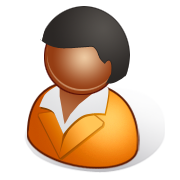 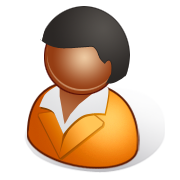 (かつ、小学生ではないならば、入場できる。)
小学生
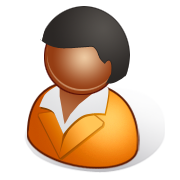 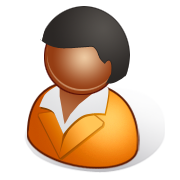 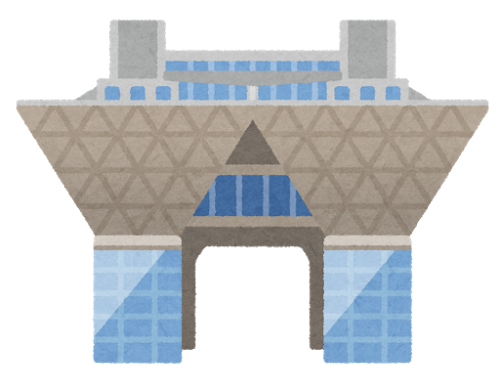 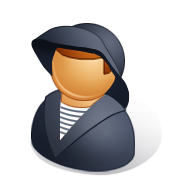 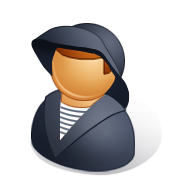 中学生
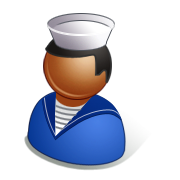 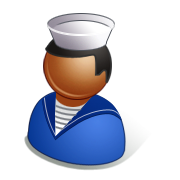 高校生
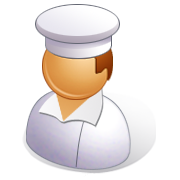 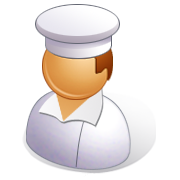 大学生
窓を壊したのは、太郎か次郎である。
肯定形の最小命題
太郎が窓を壊した
次郎が窓を壊した
真理値表
天気が悪いとき、そしてそのときだけ、車で通学する。
肯定形の最小命題
天気が悪い
車で通学する
真理値表
太郎が犯人ではないならば、次郎は証言していない。
肯定形の最小命題
太郎は犯人である
次郎は証言した
真理値表
太郎が犯人ではないなら、次郎と花子がウソをついている
肯定形の最小命題
太郎が犯人である
次郎がウソをついている
花子がウソをついている

真理値表
次郎
花子
太郎
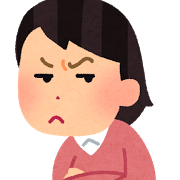 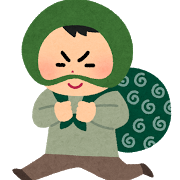 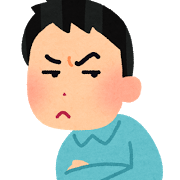 ウソをついている
犯人
AならばBする
=>Aじゃないなら、Bしない（を含む）

例）天気が良ければ、ジョギングする
かつ、天気が良くなければ、ジョギングしない
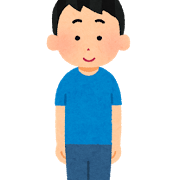 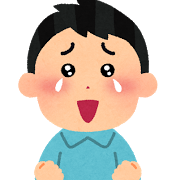 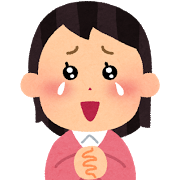 ウソをついていない
犯人じゃない
太郎が犯人なら、「次郎と花子がウソをついている」ではない
太郎が犯人ではないなら、次郎と花子がウソをついている
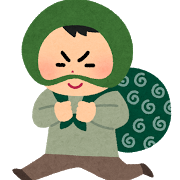 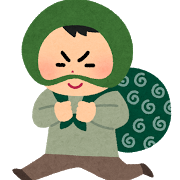 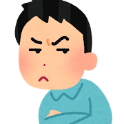 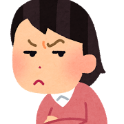 犯人
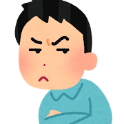 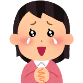 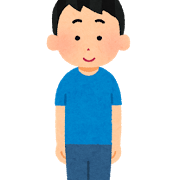 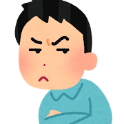 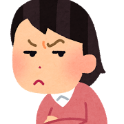 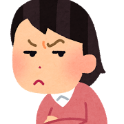 犯人じゃない
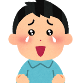 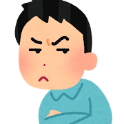 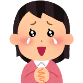 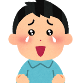 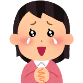 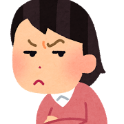 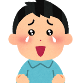 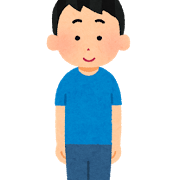 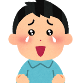 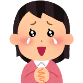